Наши таланты
Адель
играет на пианино
Полина
красиво рисует
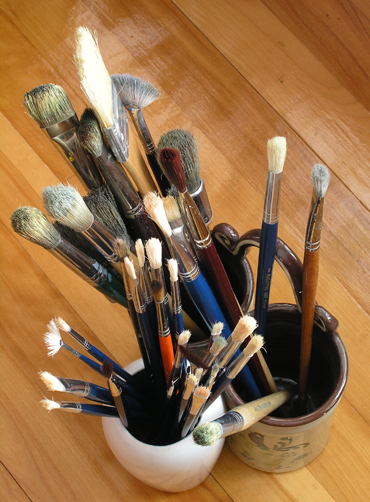 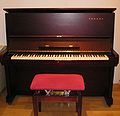 Как играть на пианино(Аделин талант)
1. Упорно тренироваться.
          2. В 1 классе играют гаммы (попробуйте сыграть их).
Попробуйте сыграть такую мелодию.
фа соль соль ми соль соль   ре си си до до
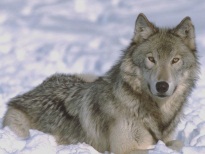 Как хорошо рисовать(Полинин талант)
Вы можете записаться в художественную школу или купить книгу-самоучитель для рисования.
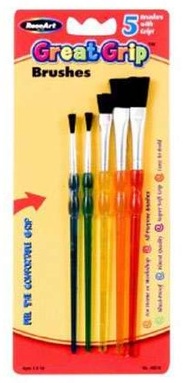 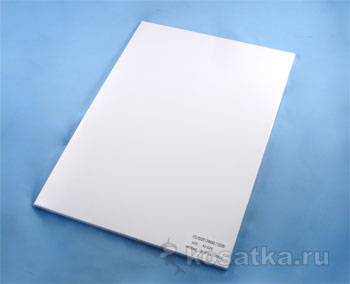 Попробуйте нарисовать простую картинку лошади.